ProjektÄldrevänlig kommunMustafa Latif, projektledare
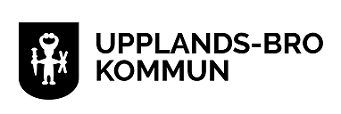 ”Kommunens äldre ska uppleva god livskvalitet och en stark känsla utav meningsfullhet. Det ska finnas ett rikt och tillgängligt utbud av upplevelser och aktiviteter inom kultur, natur, fritid och utbildning för kommunens äldre”
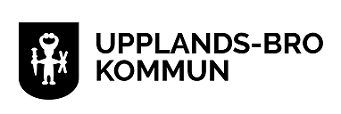 I Upplands-Bro kommun ska äldres möjligheter att leva ett hälsosamt och oberoende liv med ökad delaktighet i samhällsfrågor förbättras.
Bakgrund
Ledamotsintiativ väcks i ÄON.
Uppdrag (övergripande mål och budget) ges från Politiken att Upplands-Bro ska vara/bli en äldrevänlig kommun.
En strategisk handlingsplan ska tas fram vilken ska fastställas av KF. 
Projektet är kommunövergripande och drivs av projektledare anställd inom äldre- och omsorgsavdelningen.
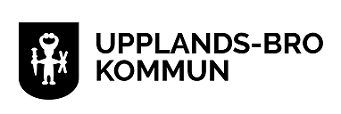 WHO:s nätverk & krav för medlemskap
Vilka är WHO?. 
Vilka fördelar finns det med att bli medlem? 
Vilka nackdelar finns det med att bli medlem? 
Finns det några krav för att bli medlem?
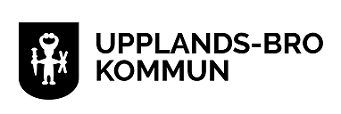 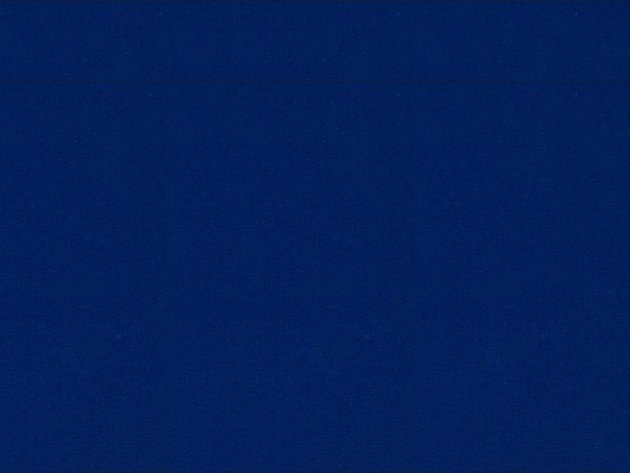 Samhälls & hälsovård
Transport
Kommunikation & information
Riktlinjer
Boende
Medborgardeltagande & sysselsättning
Respekt & social integration
Socialt deltagande
Utomhusutrymmen & byggnader
Framtidsspaning!
Utifrån de 8 områdena planeras och  genomförs  åtgärder/aktiviteter på bred front i dialog med kommunens äldre.
En äldrevänlig kommun är en kommun som är vänlig för alla oavsett ålder och funktionsförmåga och bidrar till goda livsvillkor för alla.
Äldreperspektivet ska vara en given del att alltid beakta inte minst eftersom medellivslängden ökar.
Utökade åtgärder i samverkan för att möta den åldrande befolkningens resurser och behov.
Fokus på förebyggande åtgärder.
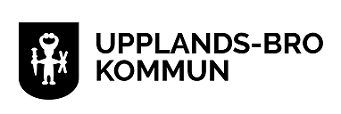 Våren 2022 - omvärldsbevakning
Nätverkat med olika enheter inom kommunen.
Nätverkat med olika kommuner i landet. 
Presenterat projektet för våra äldre för att inkludera dem i arbetet.
Samverkat och deltagit på verksamhetsbesök.
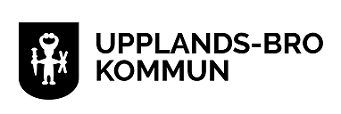 Planen för hösten 2022 - baslinjemätningar
Syftet med baslinjemätningen är att ha en utgångspunkt för hur äldrevänlig kommunen är idag.
Bjuda äldre kommuninvånare på 8-10 möten med förbestämda teman (baslinjemätning 1)
Samverka med andra enheter inom kommunen (baslinjemätning 2).
Beroende av effekterna av 1 ,2 utföra enkäter med fokusgrupp (baslinjemätning 3). 
Bryta ned projektet till mindre och tydligare punkter.
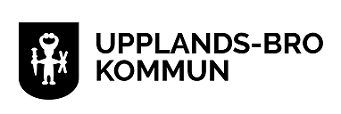 Målet för år 2022 – Upplands-Bro kommun beviljas medlemskap I WHO’s nätverk
Start den 6 September med diskussion kring teman - äldredialoger. 
Förfrågan kring samverkan med andra enheter (pågående).
Färdiga baslinjemätningar.
Slutet av 2022 är förhoppningen att Upplands-Bro kommun är  medlem i WHO:s nätverk för äldrevänliga städer/kommuner.
Planering för år 2023
Workshops genomförs kommunövergripande för att arbeta fram aktiviteter inom berörda kontor.
Fortsatt nära samverkan med kommuninvånare.
Framtagande av handlingsplan som beslutas i KF.
Frågor?
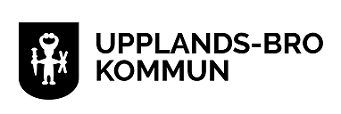